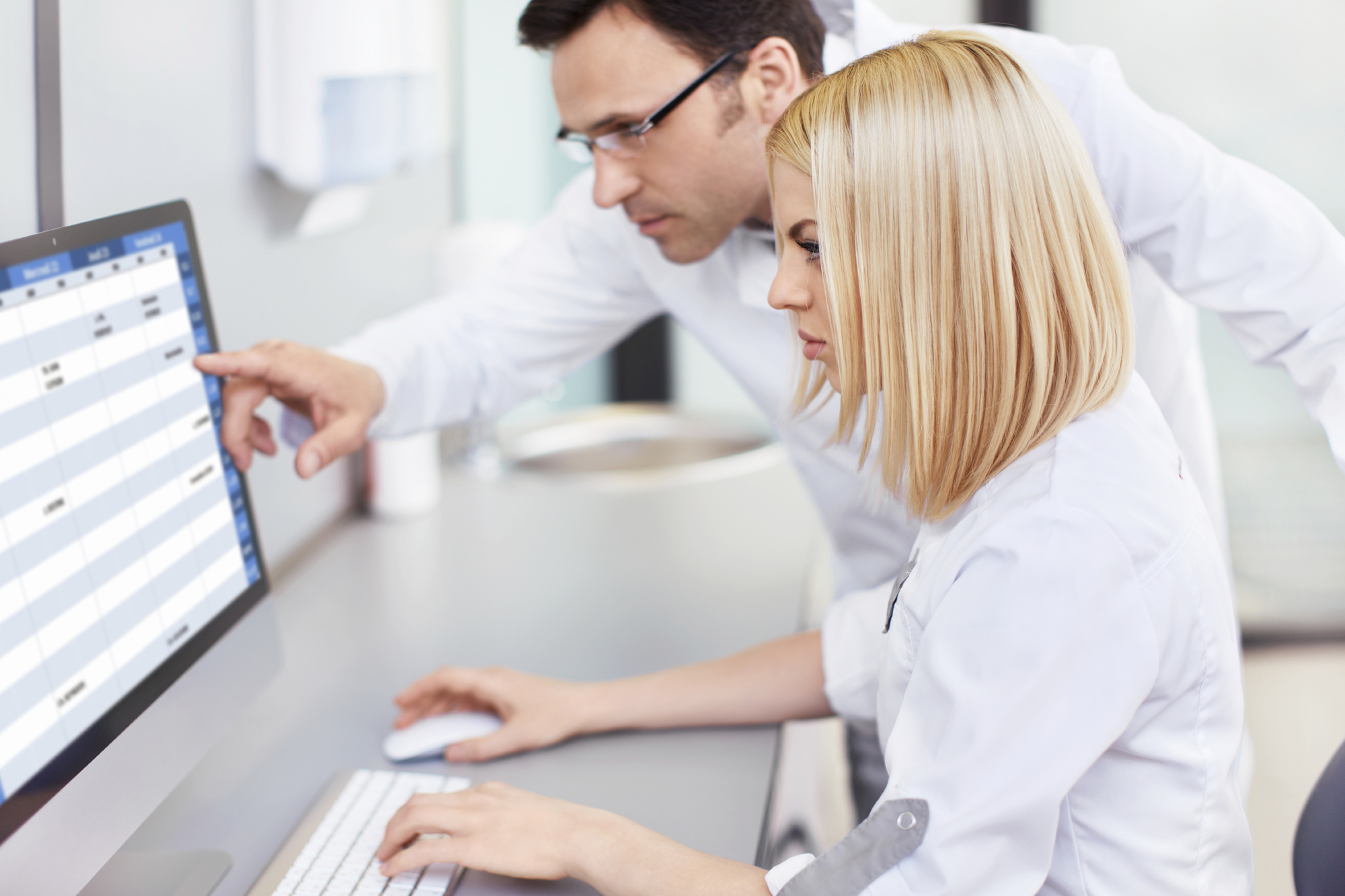 «Организация непрерывного профессионального 
обучения медицинских сестер
 на рабочем месте 
в условиях медицинской организации»
Т.В. Новицкая – ГБУЗ СО «Тольяттинская клиническая больница № 5»
 травматолого-ортопедическое отделения № 1
старшая медицинская сестра
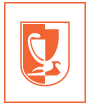 ГБУЗ СО «ТГКБ №5»
Модернизация системы здравоохранения вносит серьезные коррективы в работу всех подразделений медицинской организации. Не остается в стороне и институт медицинских сестер.
Одним из основных направлений в развитии сестринского дела определено  рациональное использование сестринского персонала в повышении качества и доступности медицинской помощи.
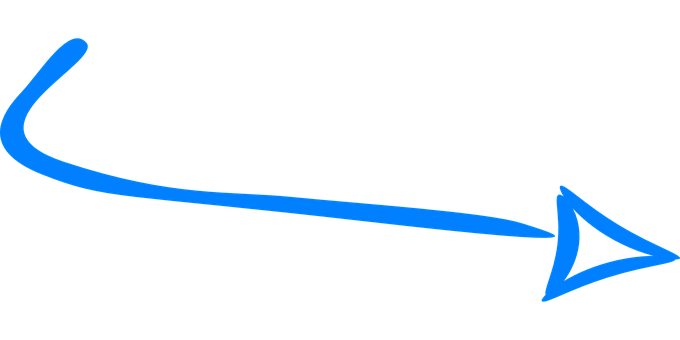 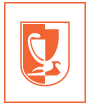 «ОРГАНИЗАЦИЯ НЕПРЕРЫВНОГО ПРОФЕССИОНАЛЬНОГО ОБУЧЕНИЯ МЕДИЦИНСКИХ СЕСТЕР НА РАБОЧЕМ МЕСТЕ В УСЛОВИЯХ МЕДИЦИНСКОЙ ОРГАНИЗАЦИИ»
ГБУЗ СО «ТГКБ №5»
Повышение предъявляемых требований к среднему медицинскому персоналу  с возрастанием  его роли в лечебно-диагностическом процессе
1
2
Актуальность
непрерывного
медицинского
образования:
3
4
5
Актуальность 
непрерывного профессионального образования обусловлена следующими причинами:
Быстрое устаревание ранее приобретенных навыков влечет за собой необходимость приобретения новых
Непрерывно возрастают требования к профессиональной компетенции специалистов
Постоянно появляются и внедряются новые медицинские технологии
Возросла «защитная» роль образования в условиях конкурентоспособности
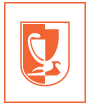 «ОРГАНИЗАЦИЯ НЕПРЕРЫВНОГО ПРОФЕССИОНАЛЬНОГО ОБУЧЕНИЯ МЕДИЦИНСКИХ СЕСТЕР НА РАБОЧЕМ МЕСТЕ В УСЛОВИЯХ МЕДИЦИНСКОЙ ОРГАНИЗАЦИИ»
ГБУЗ СО «ТГКБ №5»
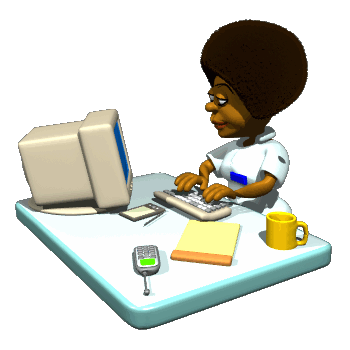 Для решения этой задачи большое внимание уделяется образованию и самообразованию непосредственно на рабочих местах в режиме «нон-стоп»
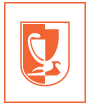 «ОРГАНИЗАЦИЯ НЕПРЕРЫВНОГО ПРОФЕССИОНАЛЬНОГО ОБУЧЕНИЯ МЕДИЦИНСКИХ СЕСТЕР НА РАБОЧЕМ МЕСТЕ В УСЛОВИЯХ МЕДИЦИНСКОЙ ОРГАНИЗАЦИИ»
ГБУЗ СО «ТГКБ №5»
Образование сотрудников медицинской организации имеет свои особенности.
Взрослый обучающийся осознает себя самостоятельной, самоуправляемой личностью. 

Он имеет большой запас жизненного опыта и стремится к безотлагательной реализации полученных знаний, умений, навыков
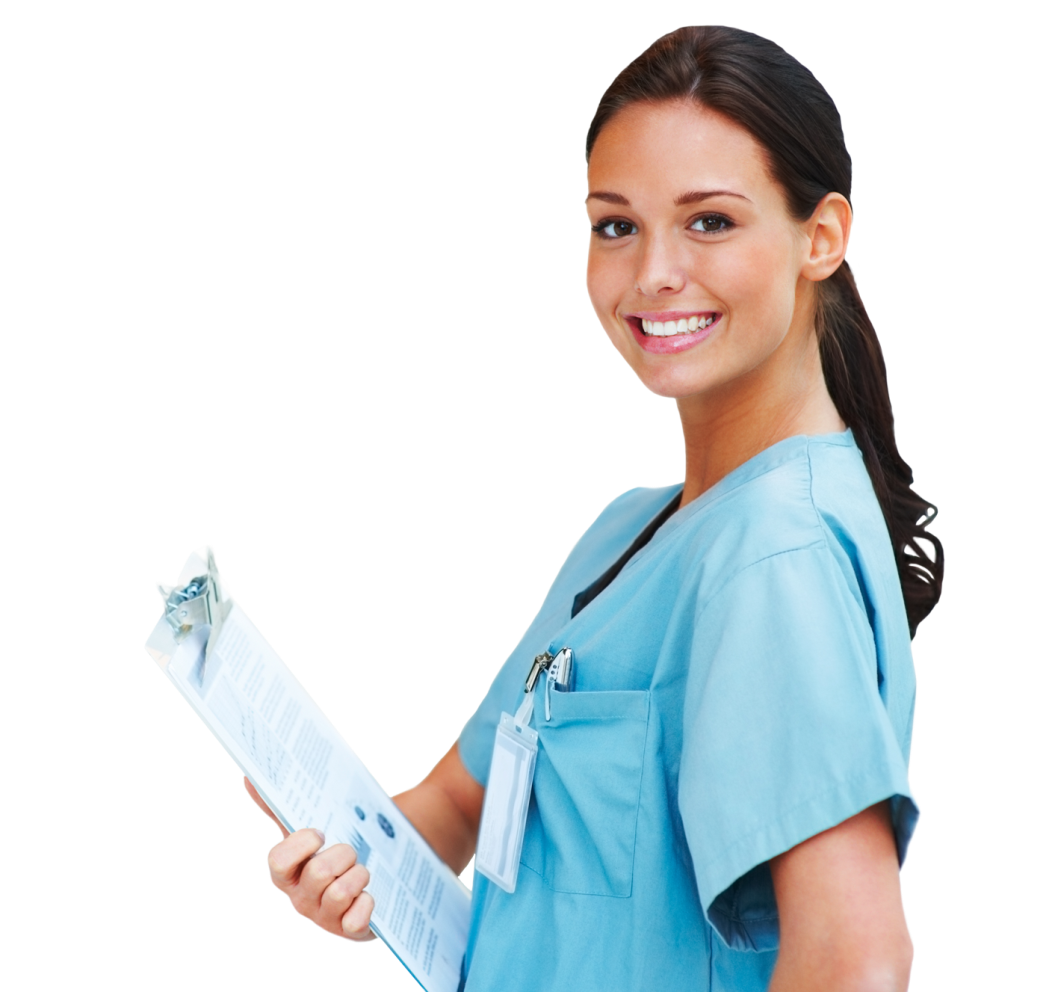 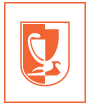 «ОРГАНИЗАЦИЯ НЕПРЕРЫВНОГО ПРОФЕССИОНАЛЬНОГО ОБУЧЕНИЯ МЕДИЦИНСКИХ СЕСТЕР НА РАБОЧЕМ МЕСТЕ В УСЛОВИЯХ МЕДИЦИНСКОЙ ОРГАНИЗАЦИИ»
ГБУЗ СО «ТГКБ №5»
Непрерывное образование специалистов проявляется в двух функциях:
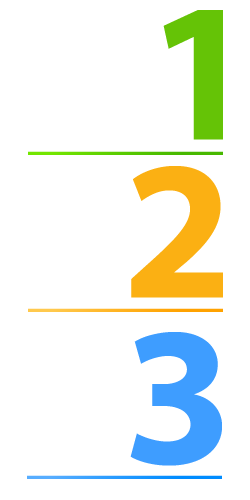 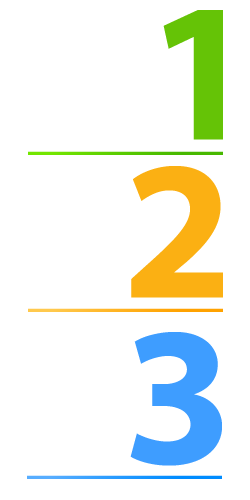 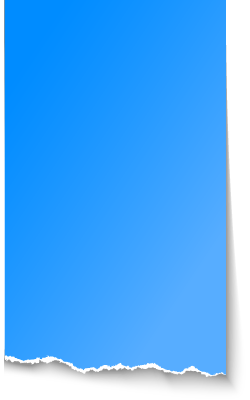 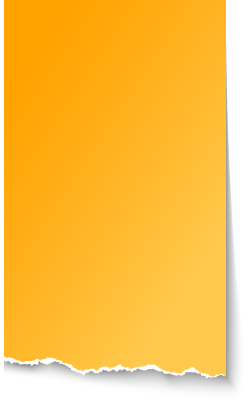 профессиональной
личностной
призвана обеспечить освоение новых профессиональных ролей, развитие профессиональной компетенции и мобильности
позволяет дополнить и обогатить процесс приобщения личности к общечеловеческим ценностям, культуре мышления и чувствования, деятельности и общения
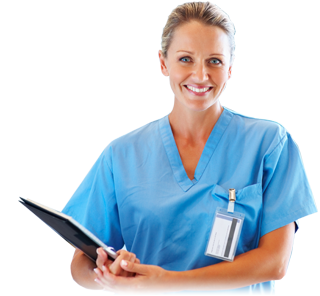 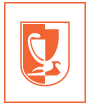 «ОРГАНИЗАЦИЯ НЕПРЕРЫВНОГО ПРОФЕССИОНАЛЬНОГО ОБУЧЕНИЯ МЕДИЦИНСКИХ СЕСТЕР НА РАБОЧЕМ МЕСТЕ В УСЛОВИЯХ МЕДИЦИНСКОЙ ОРГАНИЗАЦИИ»
ГБУЗ СО «ТГКБ №5»
ГБУЗ СО «ТГКБ № 5» занимает 30 гектар земли. Развернуто на  2408 коек, функционируют 48 коечных и 5 приемных отделений,
5 операционных блоков, 10 реанимационных и 
анестезиологических отделений, 17 параклинических отделений.
В больнице фукцонируют  службы:
хирургическая
-анестезиологии и реанимации
-терапевтическая
-онкологическая
- педиатрическая
- инфекционная
-гинекологическая
-перинатальный центр
-диагностический центр
- травматологический центр 
городской центр эндопротезирования  
крупных суставов и др.
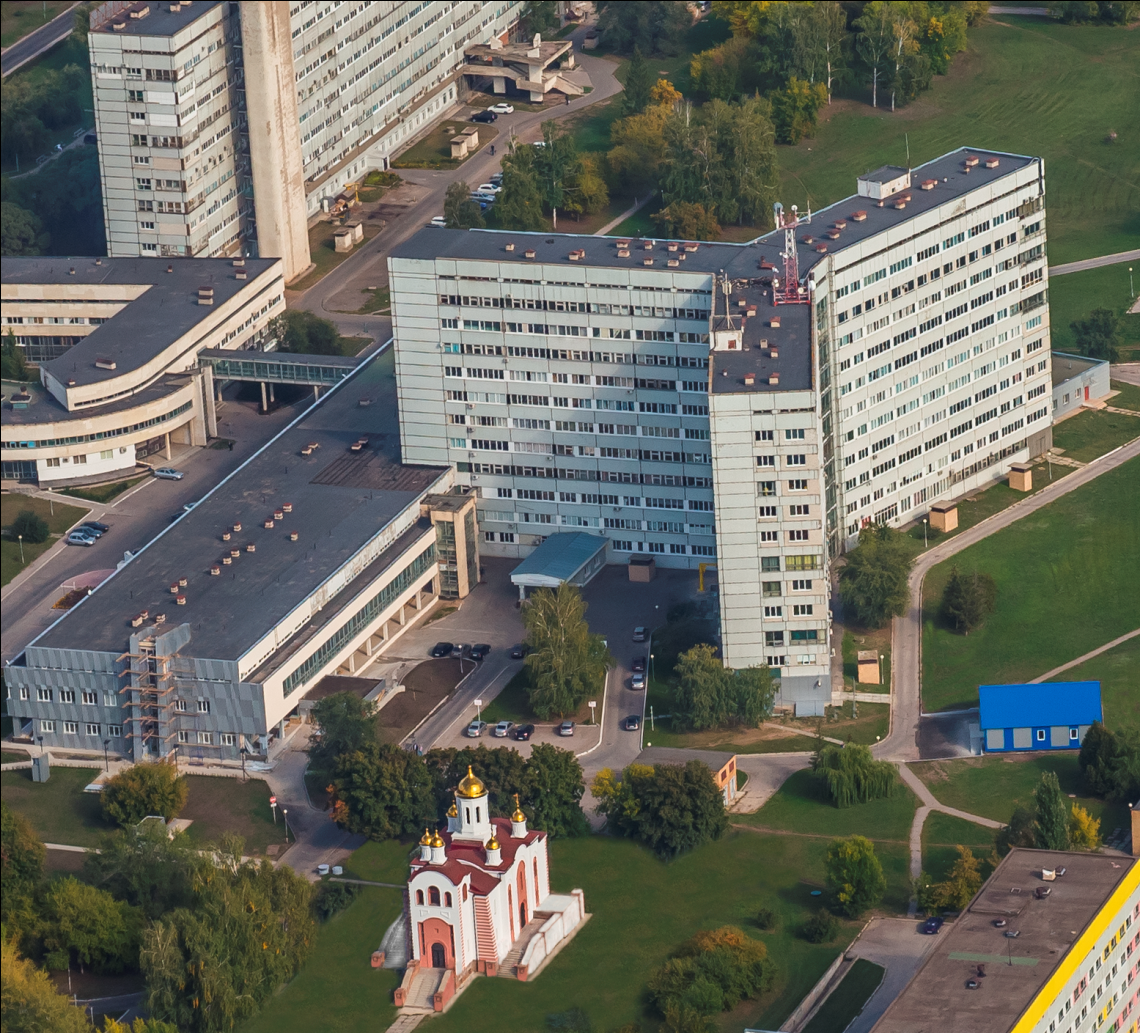 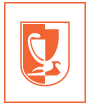 «ОРГАНИЗАЦИЯ НЕПРЕРЫВНОГО ПРОФЕССИОНАЛЬНОГО ОБУЧЕНИЯ МЕДИЦИНСКИХ СЕСТЕР НА РАБОЧЕМ МЕСТЕ В УСЛОВИЯХ МЕДИЦИНСКОЙ ОРГАНИЗАЦИИ»
ГБУЗ СО «ТГКБ №5»
Хирургическая службаГБУЗ СО «ТГКБ № 5»
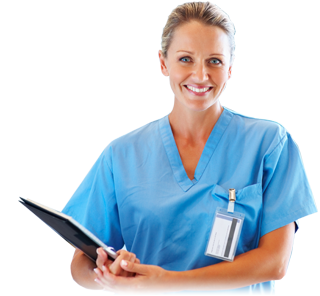 «ОРГАНИЗАЦИЯ НЕПРЕРЫВНОГО ПРОФЕССИОНАЛЬНОГО ОБУЧЕНИЯ МЕДИЦИНСКИХ СЕСТЕР НА РАБОЧЕМ МЕСТЕ В УСЛОВИЯХ МЕДИЦИНСКОЙ ОРГАНИЗАЦИИ»
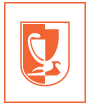 ГБУЗ СО «ТГКБ №5»
Хирургическая службаГБУЗ СО «ТГКБ № 5»
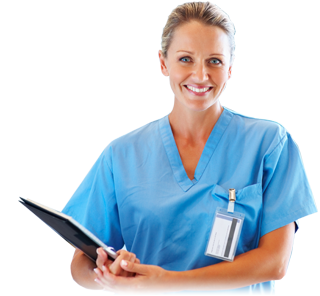 «ОРГАНИЗАЦИЯ НЕПРЕРЫВНОГО ПРОФЕССИОНАЛЬНОГО ОБУЧЕНИЯ МЕДИЦИНСКИХ СЕСТЕР НА РАБОЧЕМ МЕСТЕ В УСЛОВИЯХ МЕДИЦИНСКОЙ ОРГАНИЗАЦИИ»
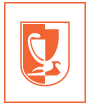 ГБУЗ СО «ТГКБ №5»
Общебольничные  конференции   готовятся и проводятся совместно с всеми подразделениями нашей больницы. Это дает возможность поделиться опытом и существенно обогатить свой профессиональный багаж.






 Подготовка тем для доклада на конференции   любого уровня  способствует самообразованию докладчика и развитию у него речевой коммуникации.
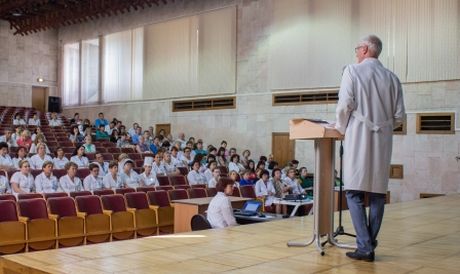 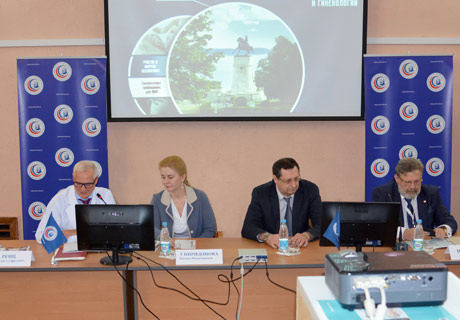 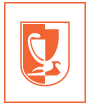 «ОРГАНИЗАЦИЯ НЕПРЕРЫВНОГО ПРОФЕССИОНАЛЬНОГО ОБУЧЕНИЯ МЕДИЦИНСКИХ СЕСТЕР НА РАБОЧЕМ МЕСТЕ В УСЛОВИЯХ МЕДИЦИНСКОЙ ОРГАНИЗАЦИИ»
ГБУЗ СО «ТГКБ №5»
Малые конференции и семинарские занятия  
на местах проводятся    один раз в месяц,
 по утвержденному руководством плану. Тематика занятий подбирается согласно профиля отделения.
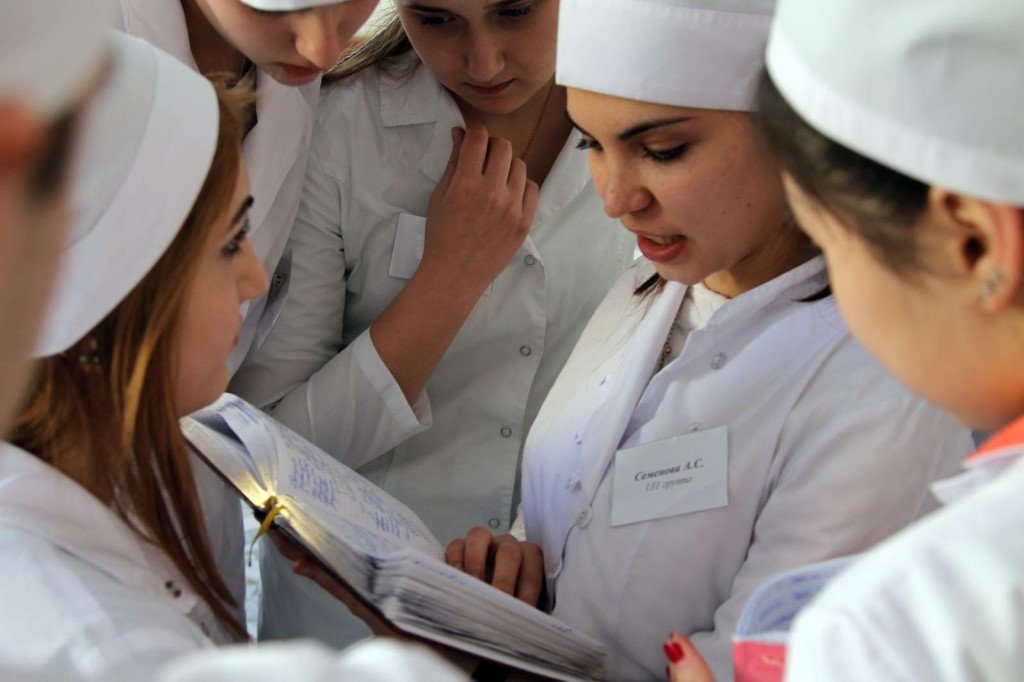 В хирургическом корпусе оборудован методический кабинет для практических занятий по отработки сестринских манипуляций.
Координируют работу 
врач- методист Г.С. Чернова
и старшая м/с хирургических отделений В.И. Землякова.
В отделениях предусмотрена индивидуальная работа старшей медсестры и сотрудников.
На местах сформирована библиотечка «в  помощь медицинской сестре» .
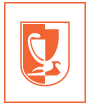 «ОРГАНИЗАЦИЯ НЕПРЕРЫВНОГО ПРОФЕССИОНАЛЬНОГО ОБУЧЕНИЯ МЕДИЦИНСКИХ СЕСТЕР НА РАБОЧЕМ МЕСТЕ В УСЛОВИЯХ МЕДИЦИНСКОЙ ОРГАНИЗАЦИИ»
ГБУЗ СО «ТГКБ №5»
составляющая образования и самообразования медицинских сестер -  конкурсы профессионального мастерства 

медицинская сестра  перевязочной
 Клюкина   Елена Владимировна

участник   регионального этапа 
Всероссийского  конкурса, 2022 г


молодой специалист
медицинская сестра палатная
Горбачева Елена Викторовна
участник 
Конкурса молодых специалистов
2022 г 
Профессиональные конкурсы регулярно проводится для старших, перевязочных, процедурных, постовых медсестер на уровне больницы, города ,области и Всероссийском уровне.
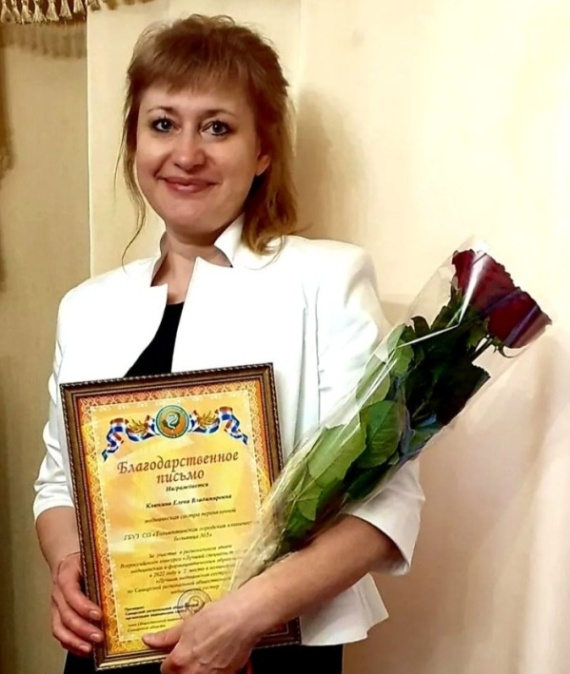 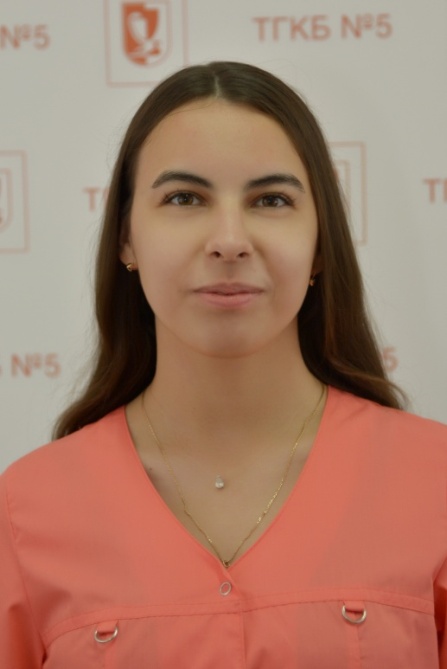 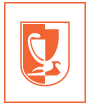 «ОРГАНИЗАЦИЯ НЕПРЕРЫВНОГО ПРОФЕССИОНАЛЬНОГО ОБУЧЕНИЯ МЕДИЦИНСКИХ СЕСТЕР НА РАБОЧЕМ МЕСТЕ В УСЛОВИЯХ МЕДИЦИНСКОЙ ОРГАНИЗАЦИИ»
ГБУЗ СО «ТГКБ №5»
Для отработки различных методик и освоения новых медицинских технологий регулярно проводятся мастер классы : «Постановка периферического катетера», «Проведение СЛР», «Гигиеническая обработка рук. Правила надевания и снятия перчаток», «Санация трахеобронхиального дерева» и др.
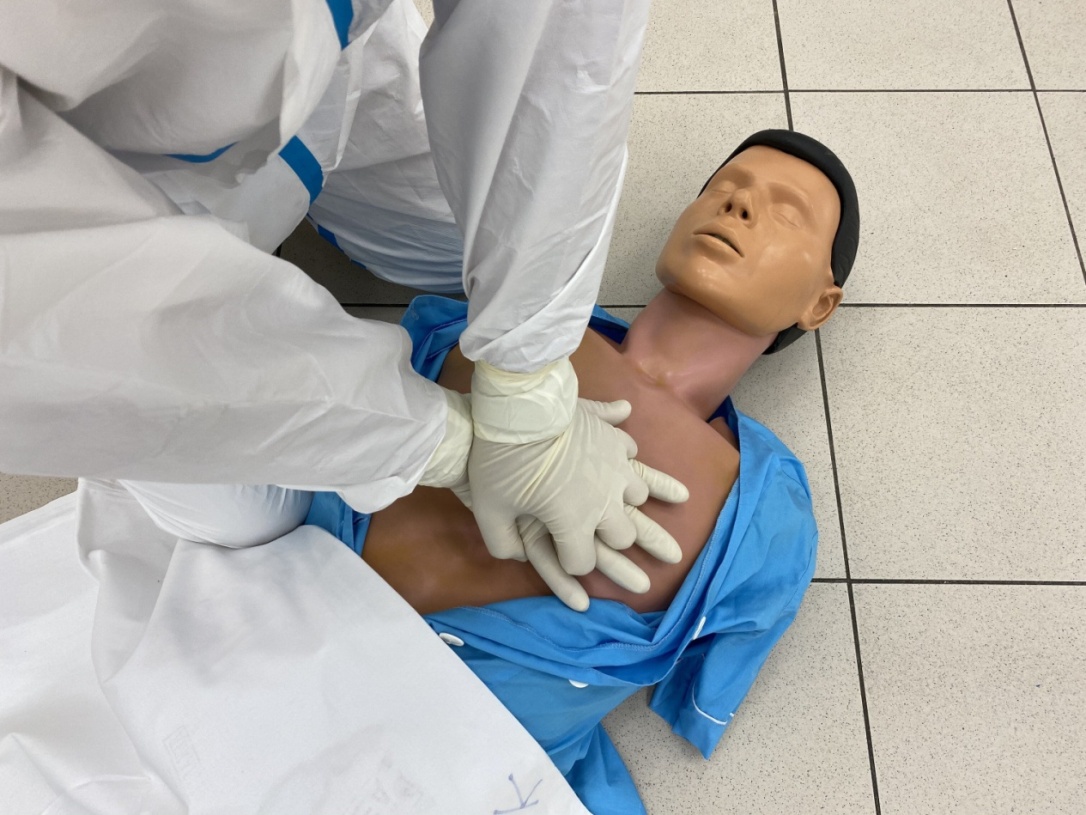 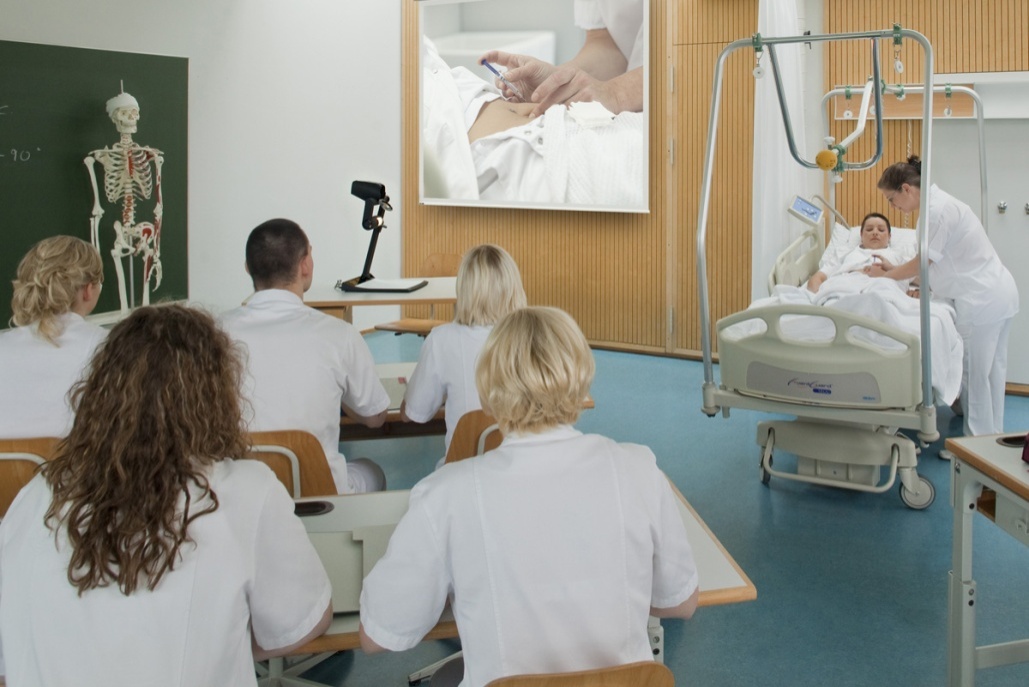 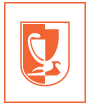 «ОРГАНИЗАЦИЯ НЕПРЕРЫВНОГО ПРОФЕССИОНАЛЬНОГО ОБУЧЕНИЯ МЕДИЦИНСКИХ СЕСТЕР НА РАБОЧЕМ МЕСТЕ В УСЛОВИЯХ МЕДИЦИНСКОЙ ОРГАНИЗАЦИИ»
ГБУЗ СО «ТГКБ №5»
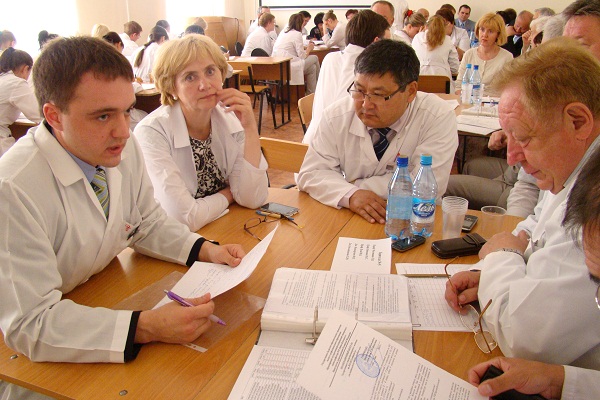 Важным звеном в системе непрерывного образования является 
обучение на портале НМО 
в системе онлайн в индивидуальном режиме.
Участие 
в научно-практических конференциях и образовательных мероприятиях  различного уровня
очно и в системе онлайн
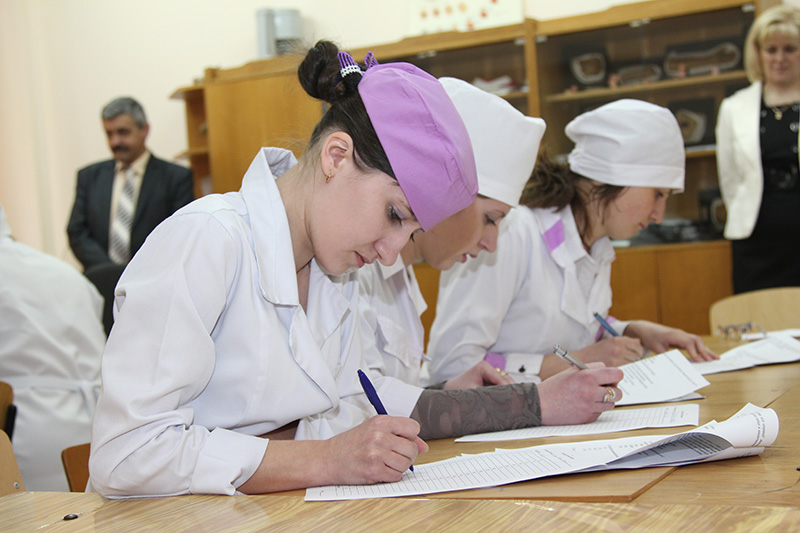 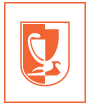 «ОРГАНИЗАЦИЯ НЕПРЕРЫВНОГО ПРОФЕССИОНАЛЬНОГО ОБУЧЕНИЯ МЕДИЦИНСКИХ СЕСТЕР НА РАБОЧЕМ МЕСТЕ В УСЛОВИЯХ МЕДИЦИНСКОЙ ОРГАНИЗАЦИИ»
ГБУЗ СО «ТГКБ №5»
Значимой составляющей образовательного процесса является 
контроль знаний,
который осуществляется путем сдачи зачетов. Участие в системе НМО контролируется через личный кабинет работника.
Контроль  помогает выявлять уровень индивидуальной подготовки медицинских сестер и позволяет анализировать работу старших медицинских сестер по обучению персонала, проведению малых конференций, технических учеб в отделениях. 
 Регулярные проверки знаний среднего персонала -
стимуляция для самоподготовки.
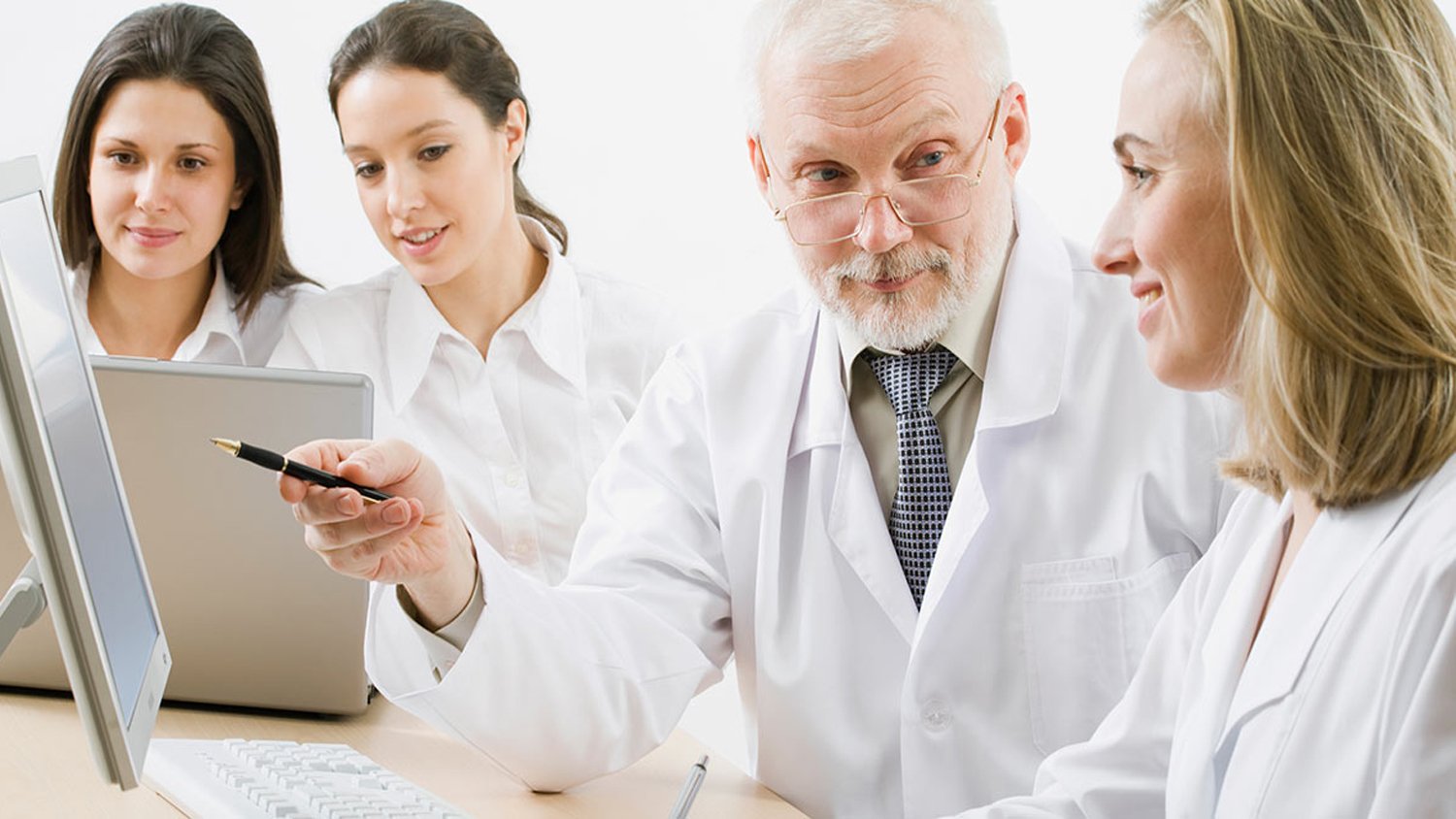 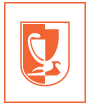 «ОРГАНИЗАЦИЯ НЕПРЕРЫВНОГО ПРОФЕССИОНАЛЬНОГО ОБУЧЕНИЯ МЕДИЦИНСКИХ СЕСТЕР НА РАБОЧЕМ МЕСТЕ В УСЛОВИЯХ МЕДИЦИНСКОЙ ОРГАНИЗАЦИИ»
ГБУЗ СО «ТГКБ №5»
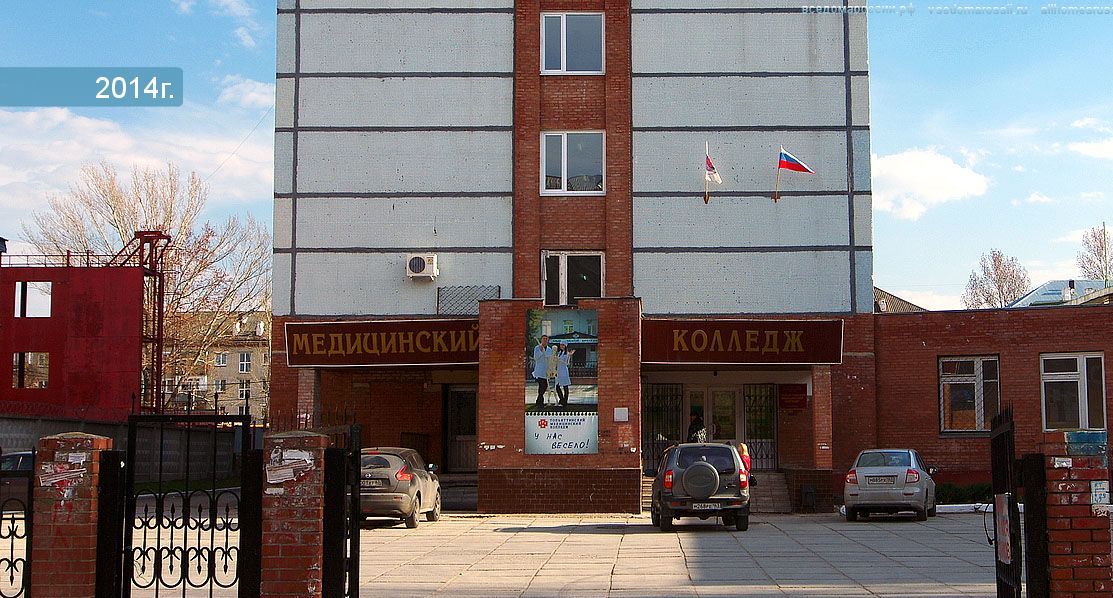 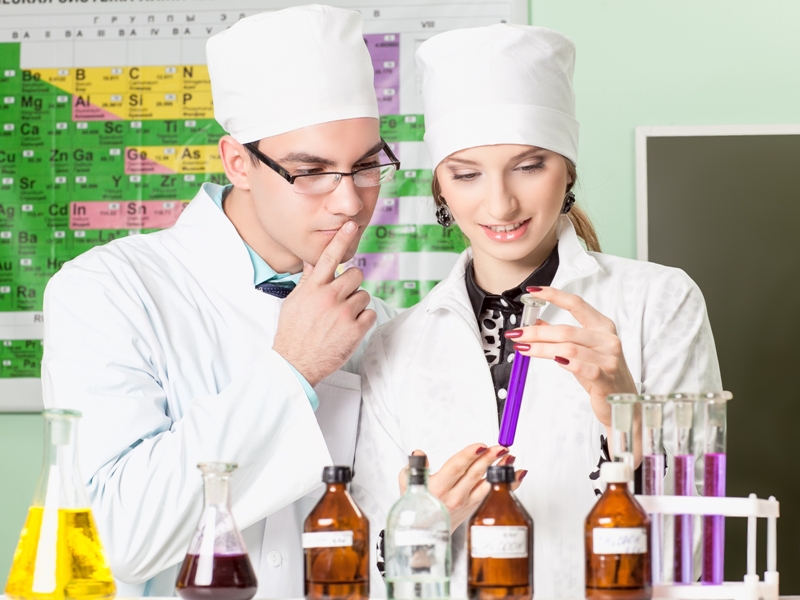 ГБУЗ СО «ТГКБ №5» является учебной базой ГБПОУ «Тольяттинского медколледжа».   21 старшая медицинские сестра  с высшим сестринским образованием ведет преподавательскую деятельность .
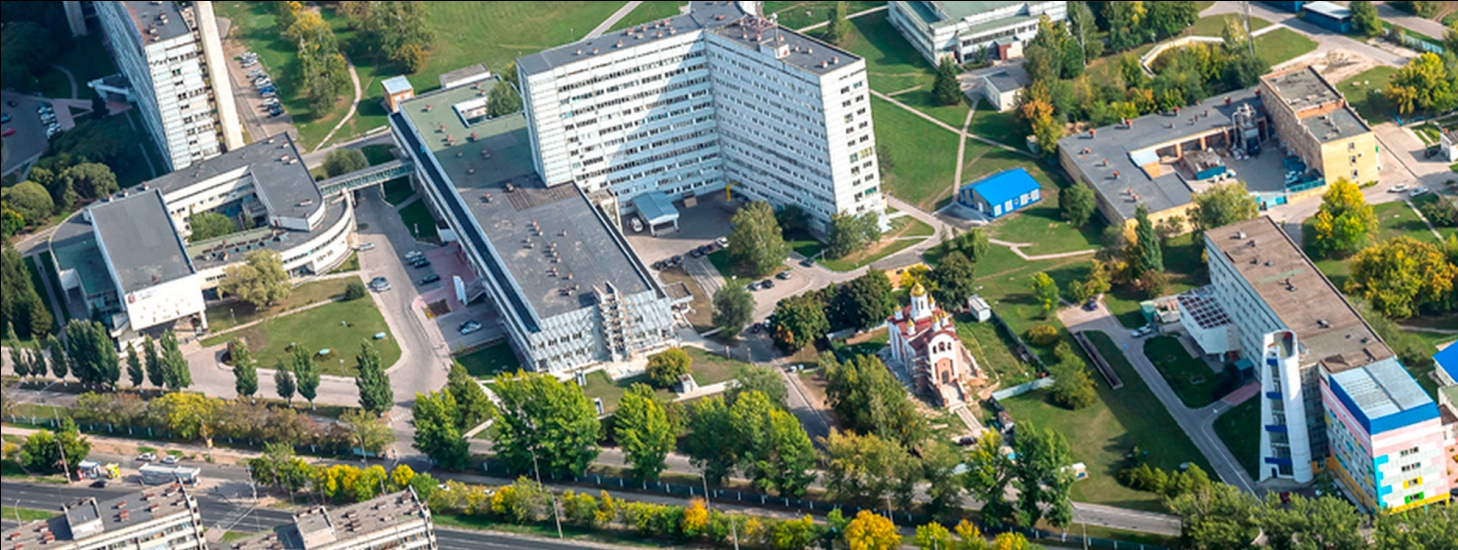 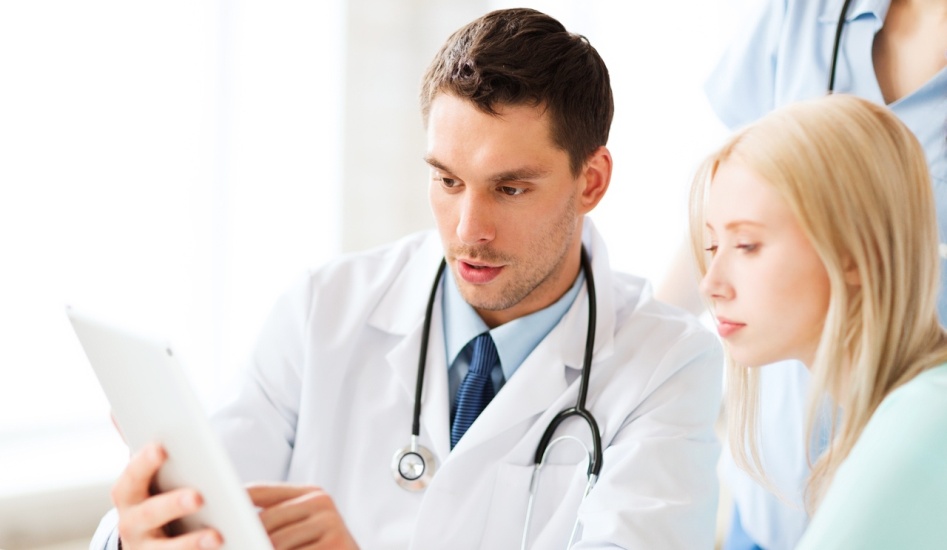 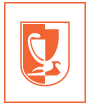 «ОРГАНИЗАЦИЯ НЕПРЕРЫВНОГО ПРОФЕССИОНАЛЬНОГО ОБУЧЕНИЯ МЕДИЦИНСКИХ СЕСТЕР НА РАБОЧЕМ МЕСТЕ В УСЛОВИЯХ МЕДИЦИНСКОЙ ОРГАНИЗАЦИИ»
ГБУЗ СО «ТГКБ №5»
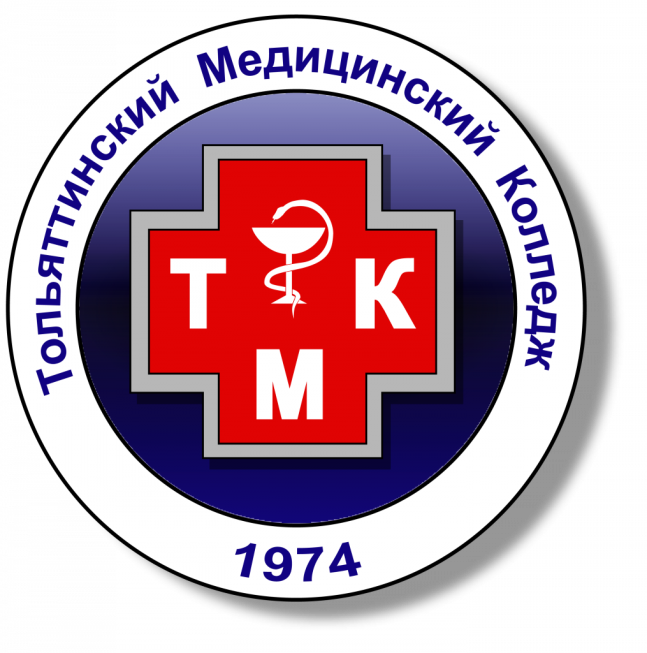 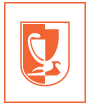 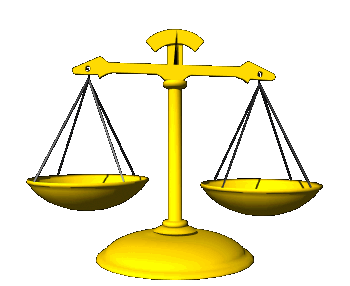 ГБУЗ СО «ТГКБ №5»
Успешное решение задач по образованию  специалистов среднего звена медицинской организации
Эффективно работающая система партнерства медицинской организации и образовательного учреждения
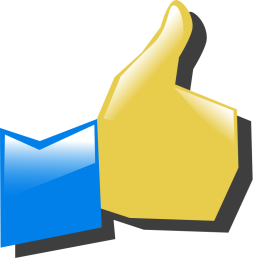 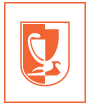 «ОРГАНИЗАЦИЯ НЕПРЕРЫВНОГО ПРОФЕССИОНАЛЬНОГО ОБУЧЕНИЯ МЕДИЦИНСКИХ СЕСТЕР НА РАБОЧЕМ МЕСТЕ В УСЛОВИЯХ МЕДИЦИНСКОЙ ОРГАНИЗАЦИИ»
ГБУЗ СО «ТГКБ №5»
полностью удовлетворяется компонент образовательного пространства – практическое обучение;
вырабатываются единые требования к компетентности медицинского специалиста;
соблюдается правило единства теории и практики;
решается вопрос подбора преподавательских кадров;
Совместно с ГБПОУ«Тольяттинским медколледжем» 
моделируем 
единое образовательное пространство,  
которое имеет ряд преимуществ:
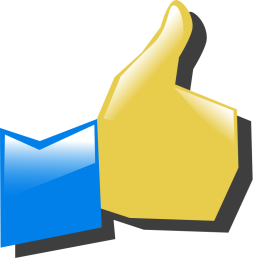 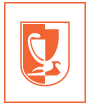 «ОРГАНИЗАЦИЯ НЕПРЕРЫВНОГО ПРОФЕССИОНАЛЬНОГО ОБУЧЕНИЯ МЕДИЦИНСКИХ СЕСТЕР НА РАБОЧЕМ МЕСТЕ В УСЛОВИЯХ МЕДИЦИНСКОЙ ОРГАНИЗАЦИИ»
ГБУЗ СО «ТГКБ №5»
появляется возможность решить кадровый вопрос (трудоустройство слушателей курсов профессиональной переподготовки имеющих большой разрыв в трудовой деятельности) и др.
создаются максимально благоприятные условия образовательной среды по месту, времени, психологическому микроклимату и т.д.;
преподавание носит информационную насыщенность подачи учебного материала;
Совместно с ГБПОУ «Тольяттинским медколледжем» 
моделируем единое образовательное пространство,  
которое имеет ряд преимуществ:
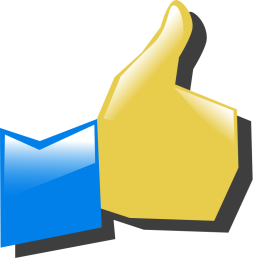 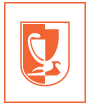 «ОРГАНИЗАЦИЯ НЕПРЕРЫВНОГО ПРОФЕССИОНАЛЬНОГО ОБУЧЕНИЯ МЕДИЦИНСКИХ СЕСТЕР НА РАБОЧЕМ МЕСТЕ В УСЛОВИЯХ МЕДИЦИНСКОЙ ОРГАНИЗАЦИИ»
ГБУЗ СО «ТГКБ №5»
В ГБУЗ СО «ТГКБ №5» имеют место несколько различных форм образования и самообразования медицинского персонала. 

Оно носит системный характер и имеет постоянный контроль образовательного процесса со стороны руководства. 

Организация обучения существенно улучшает качество оказания
 медицинской помощи.
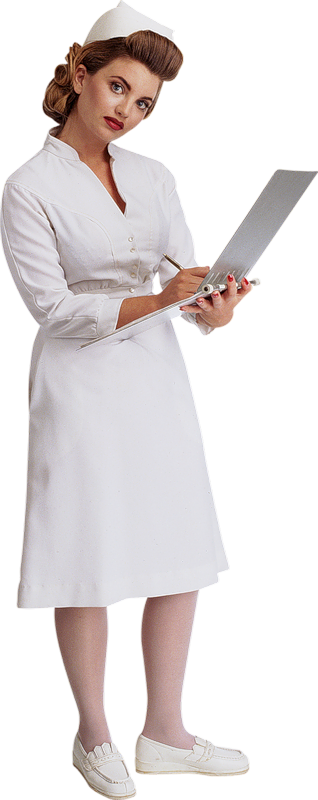 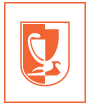 «ОРГАНИЗАЦИЯ НЕПРЕРЫВНОГО ПРОФЕССИОНАЛЬНОГО ОБУЧЕНИЯ МЕДИЦИНСКИХ СЕСТЕР НА РАБОЧЕМ МЕСТЕ В УСЛОВИЯХ МЕДИЦИНСКОЙ ОРГАНИЗАЦИИ»
ГБУЗ СО «ТГКБ №5»
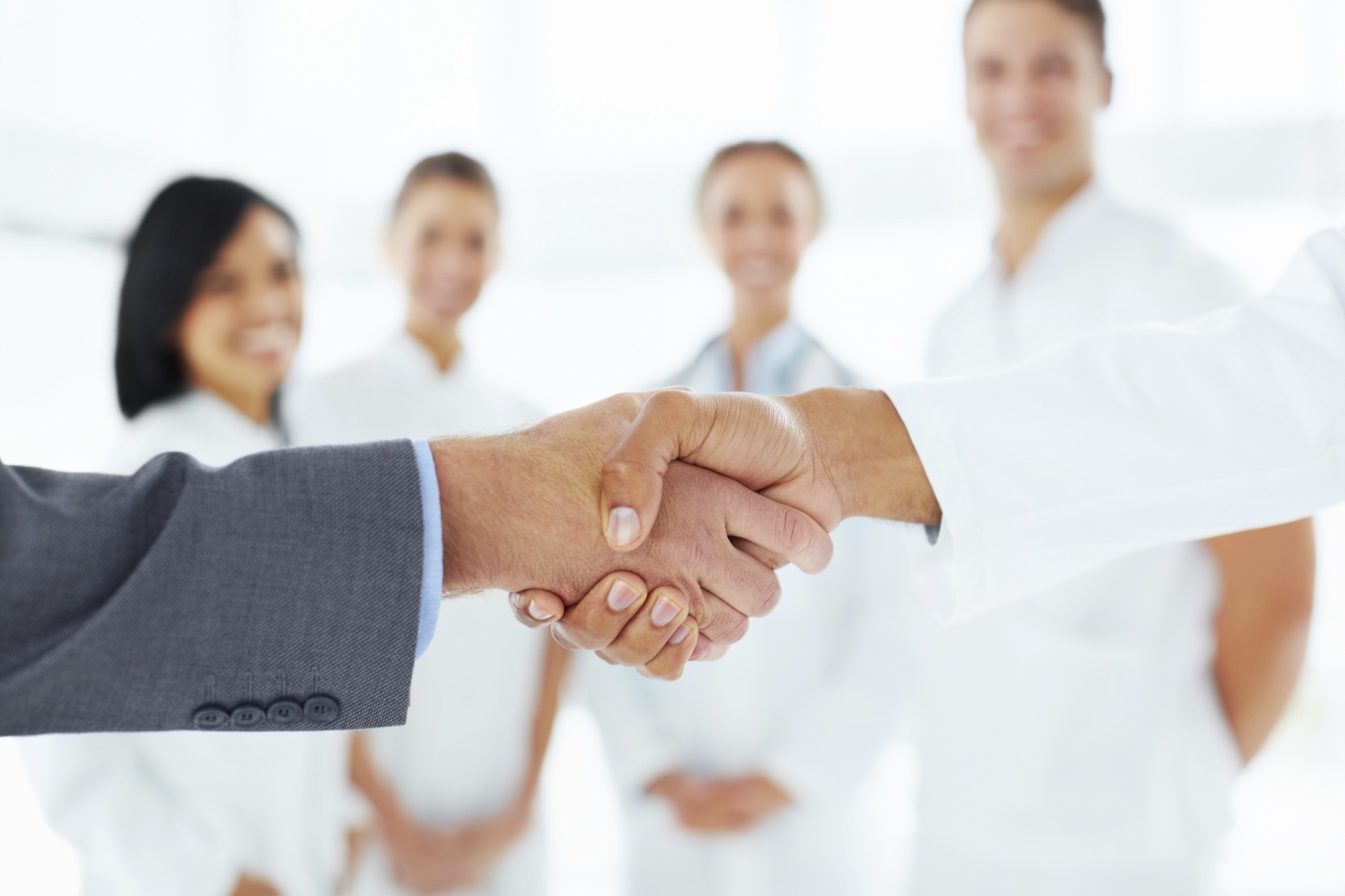 Долговременные, добрые партнерские отношения ГБУЗ СО «ТГКБ №5» с медицинскими и образовательными организациями города, области и страны являются залогом
 взаимовыгодного сотрудничества !
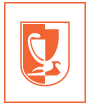 «ОРГАНИЗАЦИЯ НЕПРЕРЫВНОГО ПРОФЕССИОНАЛЬНОГО ОБУЧЕНИЯ МЕДИЦИНСКИХ СЕСТЕР НА РАБОЧЕМ МЕСТЕ В УСЛОВИЯХ МЕДИЦИНСКОЙ ОРГАНИЗАЦИИ»
ГБУЗ СО «ТГКБ №5»
« Знания, которые не пополняются ежедневно, 
убывают с каждым днём»
(английская пословица)
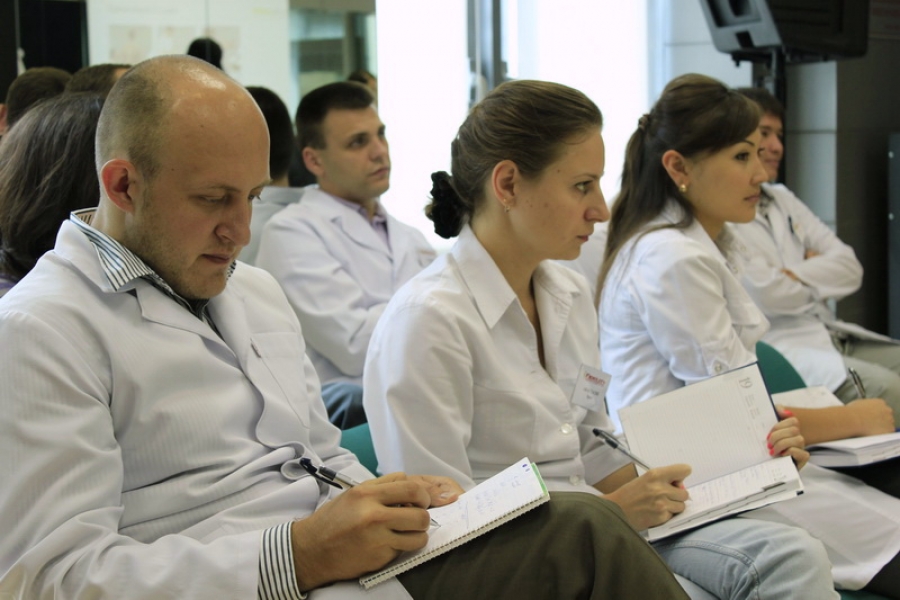 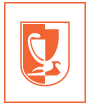 «ОРГАНИЗАЦИЯ НЕПРЕРЫВНОГО ПРОФЕССИОНАЛЬНОГО ОБУЧЕНИЯ МЕДИЦИНСКИХ СЕСТЕР НА РАБОЧЕМ МЕСТЕ В УСЛОВИЯХ МЕДИЦИНСКОЙ ОРГАНИЗАЦИИ»
ГБУЗ СО «ТГКБ №5»
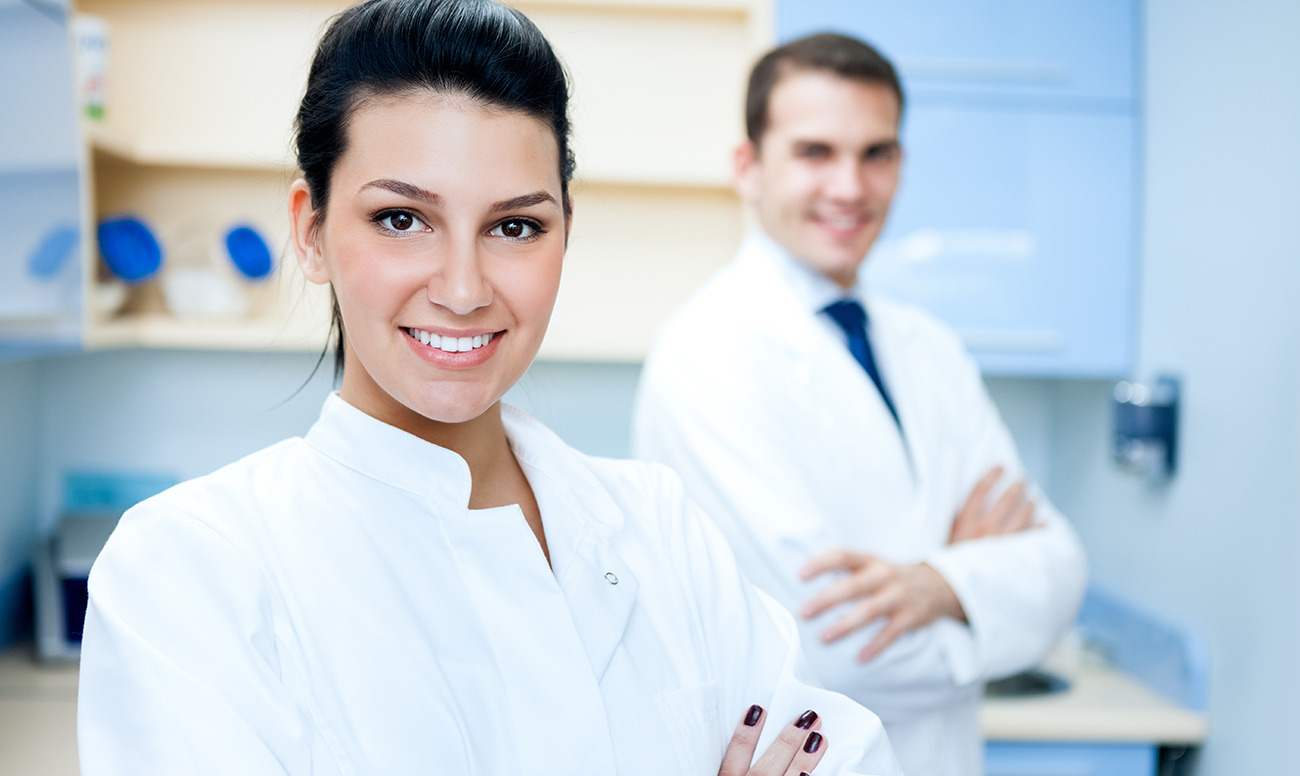 Благодарю за внимание!
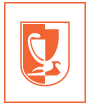 ГБУЗ СО «ТГКБ №5»
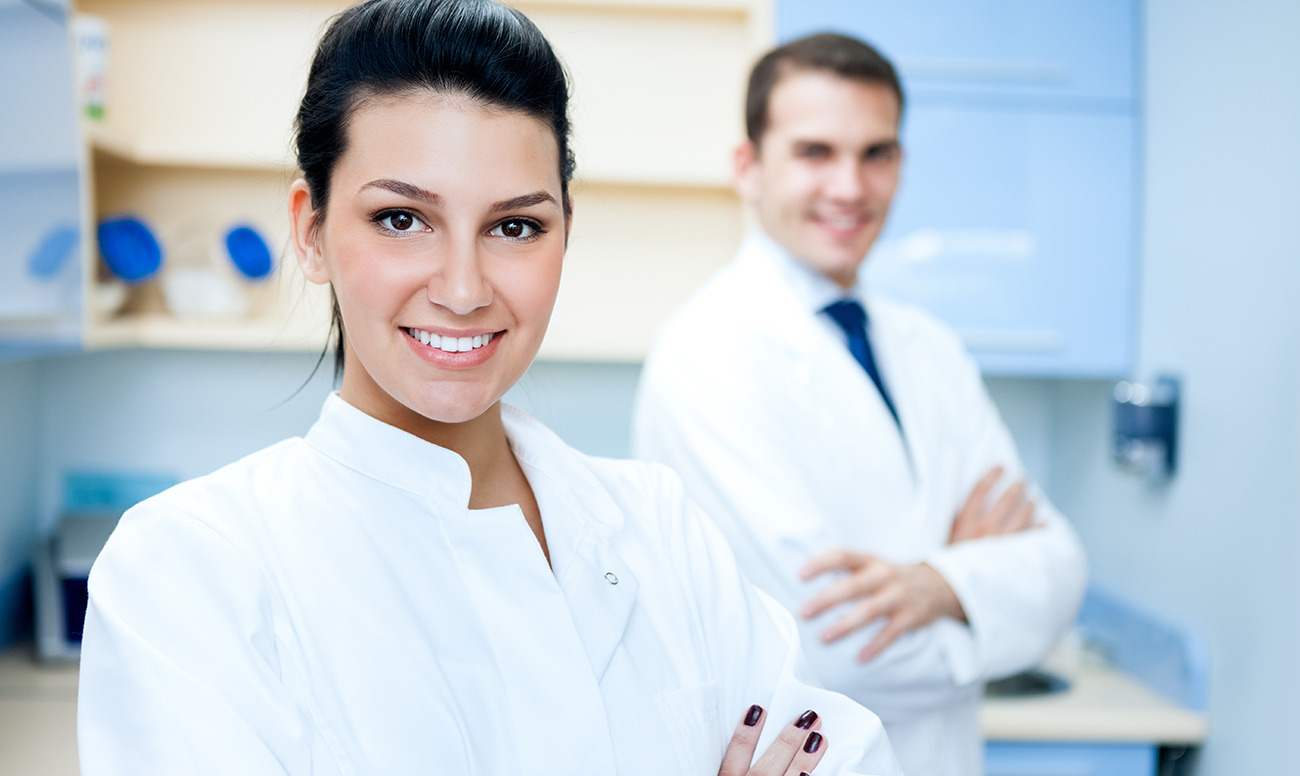 Благодарю за внимание!